Презентация подготовлена для показа детям старшего дошкольного возраста с ОВЗ (ТНР)

                                                           Автор 
               Агафонова  
Татьяна Николаевна
                                 учитель – логопед









ГБДОУ детский сад №47 
Пушкинского района
Г.Санкт – Петербург
2020 г.
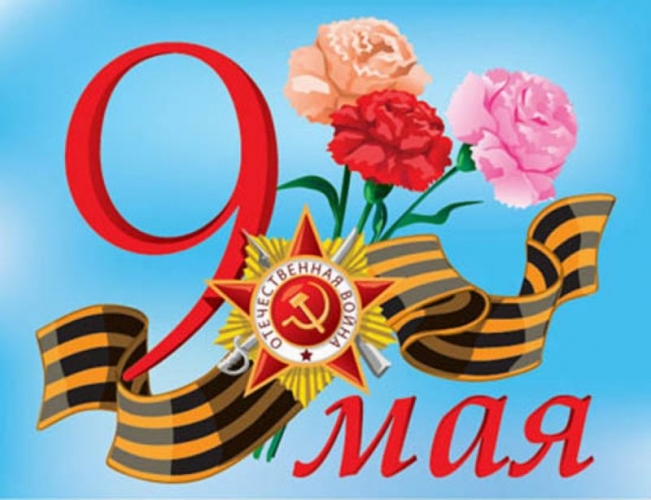 День Победы
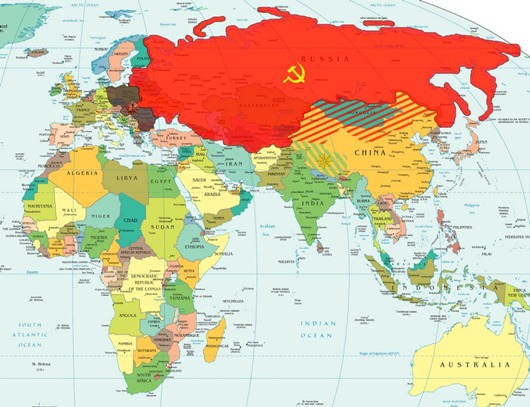 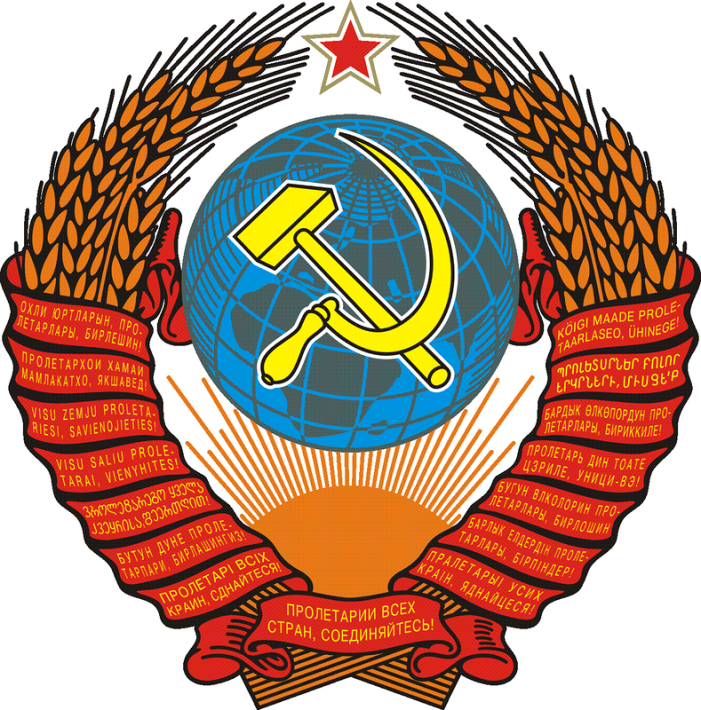 Сегодня мы поговорим о том времени, когда  наша страна Россия называлась СССР – союз советских социалистических республик.
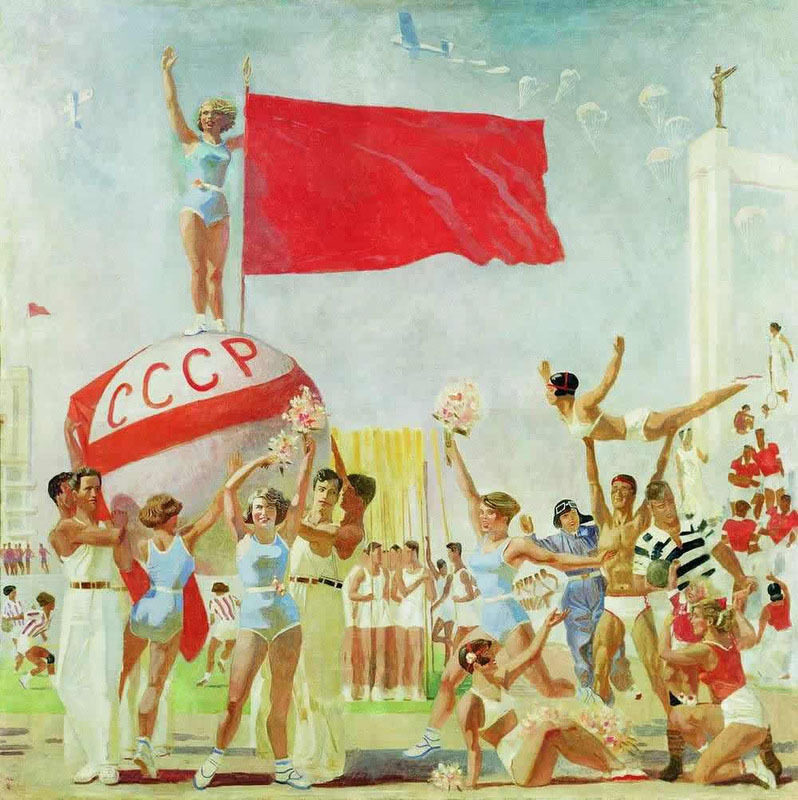 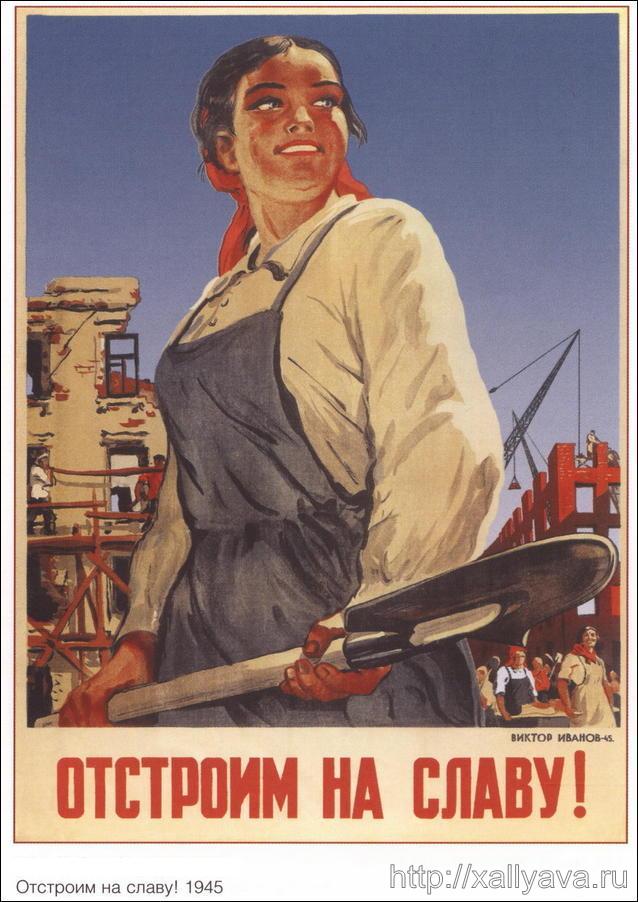 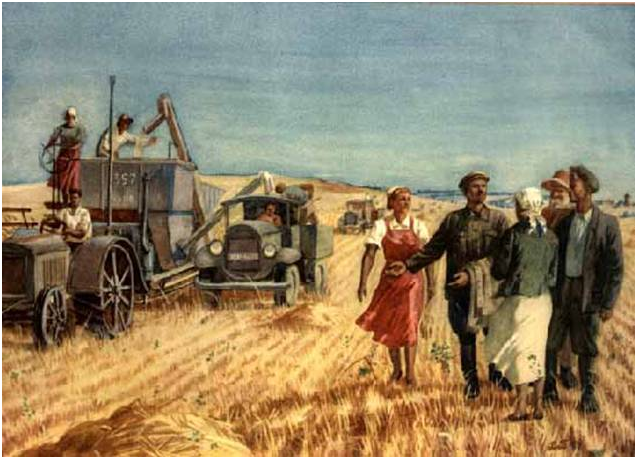 Люди, жившие в СССР трудились на полях, строили дома,  были счастливы, мечтали о будущем, думали, что все  в их жизни будет хорошо. Но их мечтам не пришлось осуществиться.
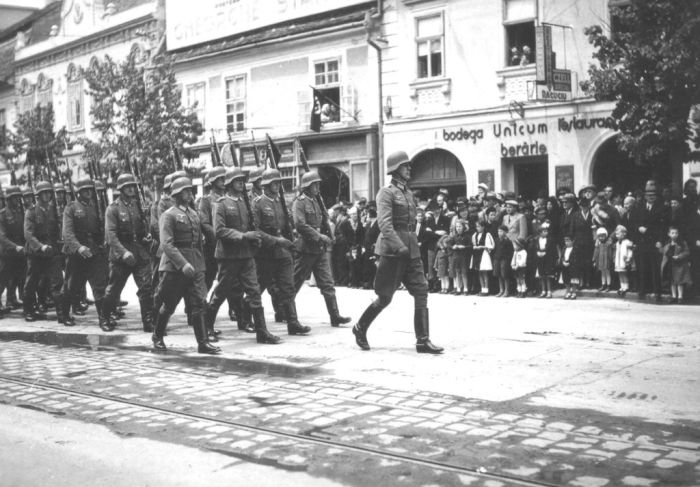 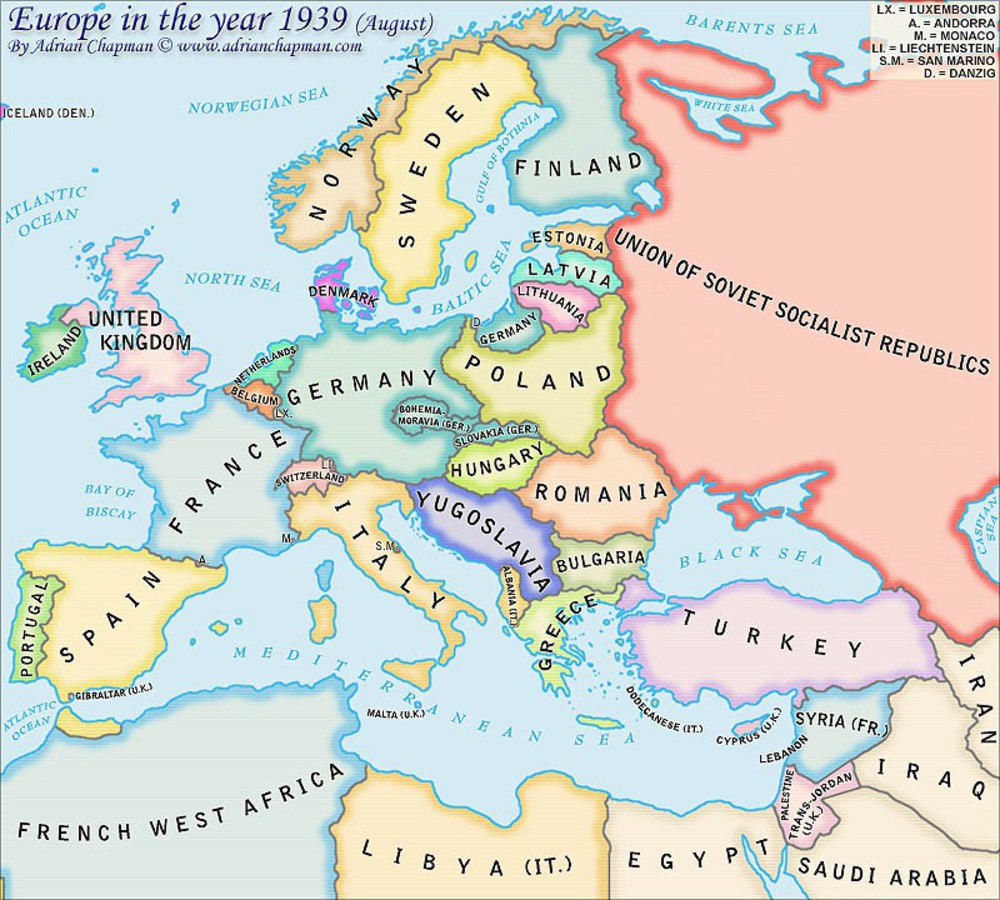 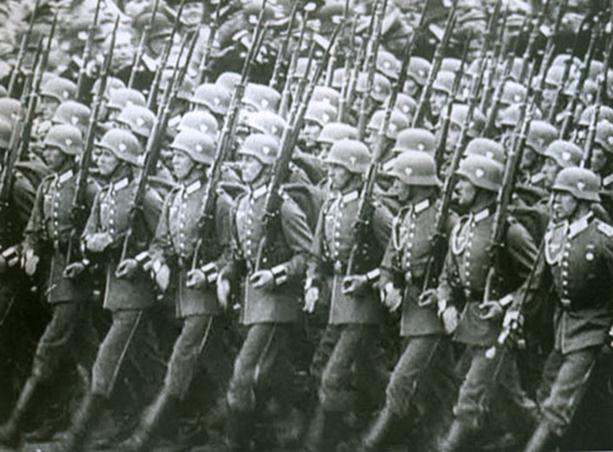 В мире появилась тёмная сила – фашизм. Фашисты ненавидели людей другой национальности. Они хотели людей всех стран сделать своими рабами и слугами.  Фашистская армия захватывала одну страну за другой, разрушала  города, взрывала памятники, грабила музеи, убивала людей. И всё ближе и ближе подходили фашисты  к границе нашей Родины.
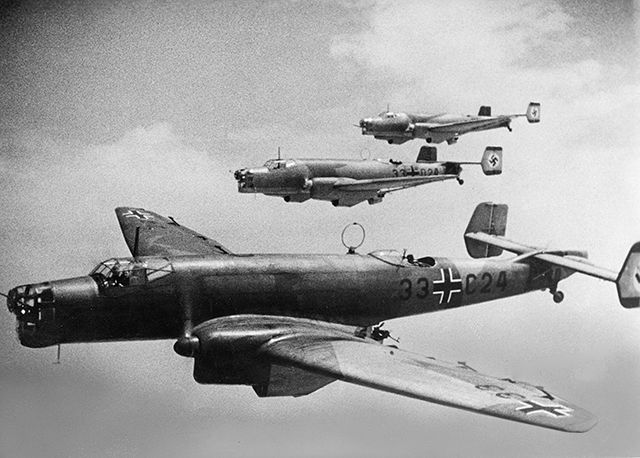 22 июня 1941 года без объявления войны фашисты напали на нашу Родину. На  города посыпались бомбы, на нашу землю ступили вражеские фашистские солдаты.
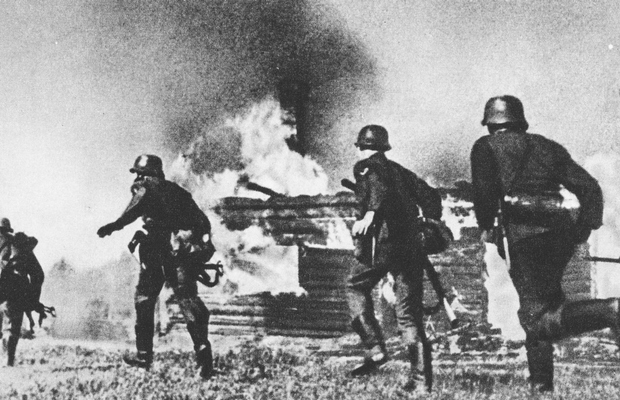 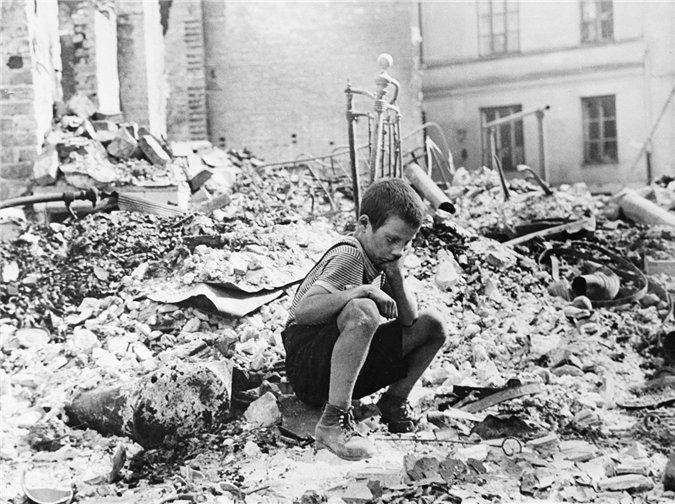 Началась   
 Великая   Отечественная  война.
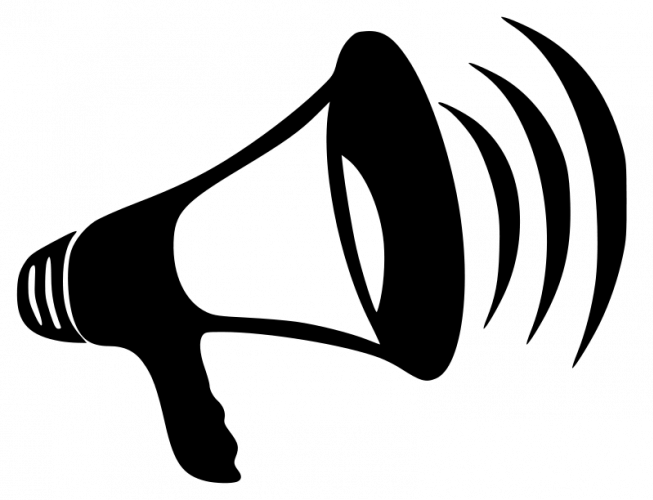 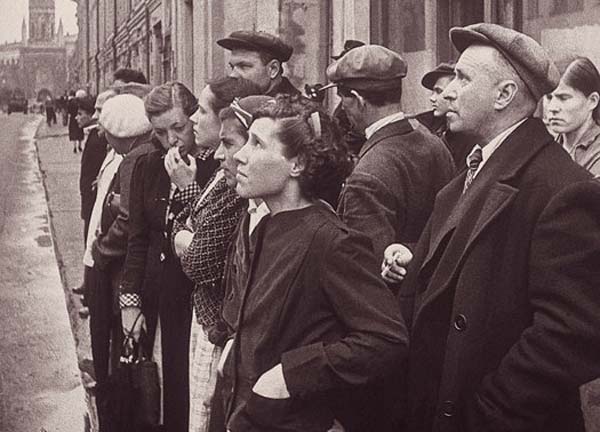 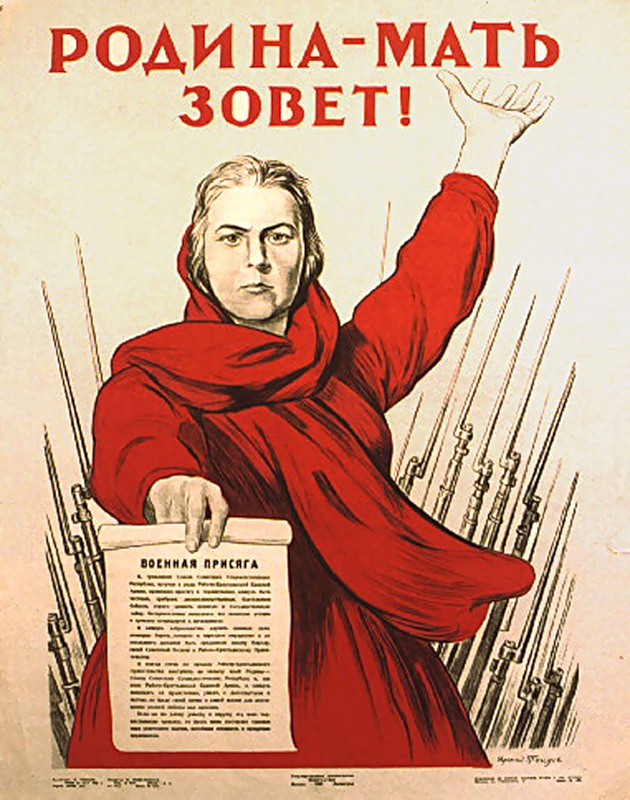 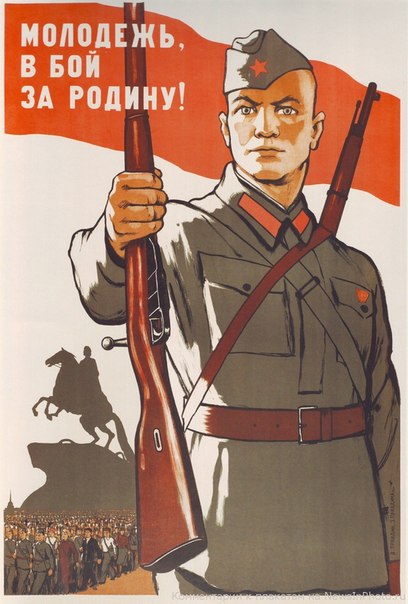 Все жители нашей страны, и старые и молодые,  взяли оружие в руки и встали на защиту  Родины.
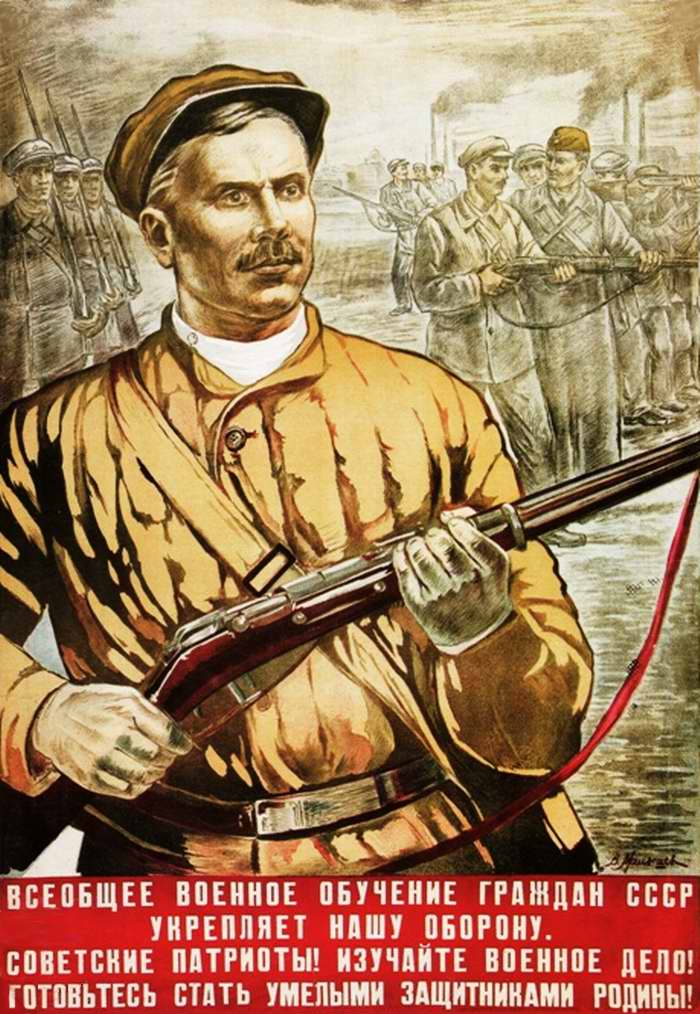 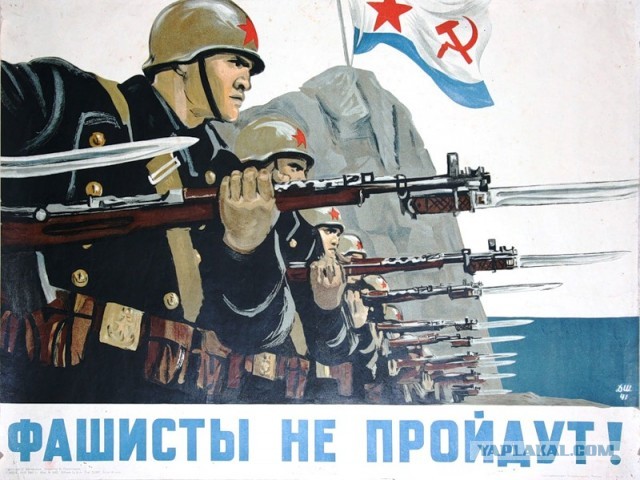 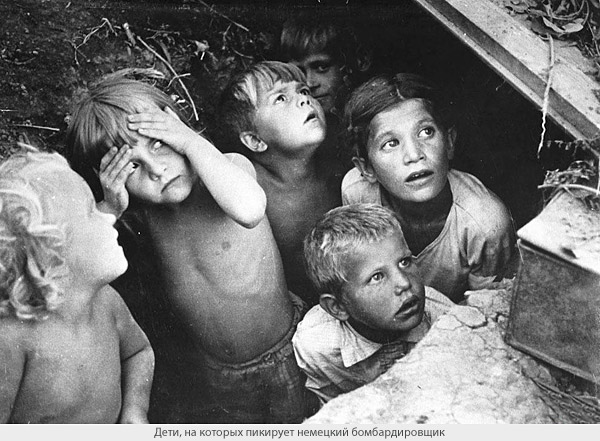 Фашисты были  жестоки  и сильны. Они убивали, мучили русский народ
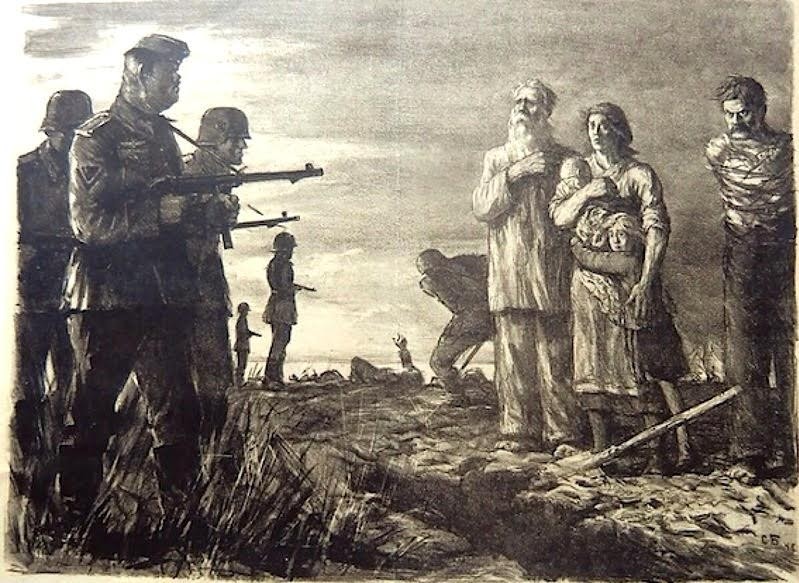 Трудно приходилось русским солдатам и морякам. 
 Очень уж силен был враг.
 Но русские бойцы  воевали отважно и в воздухе, и на суше, и на море.
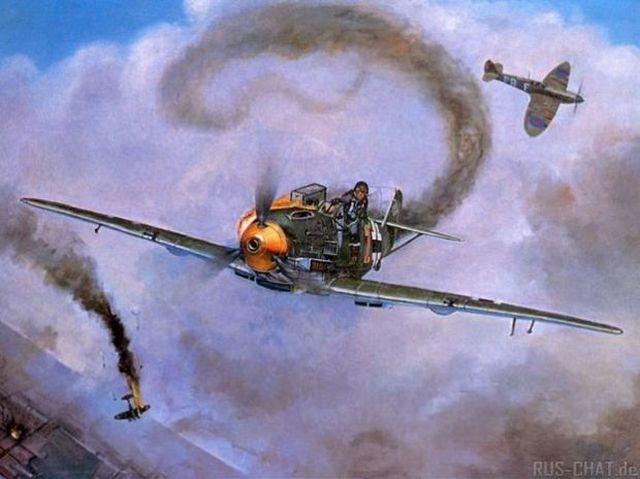 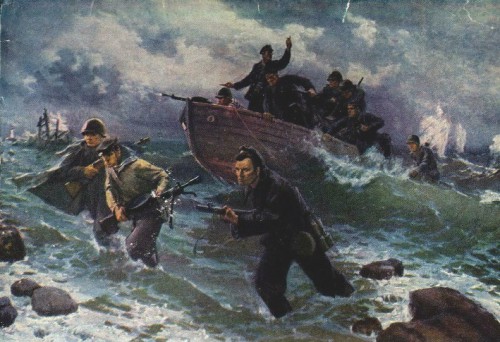 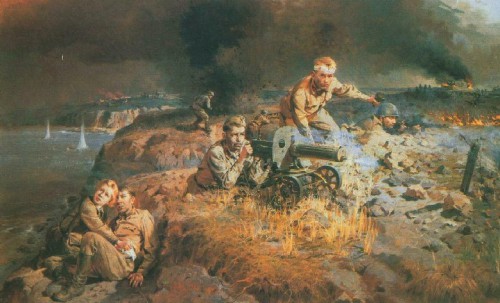 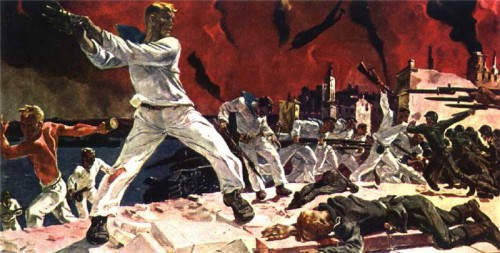 Воевали в летний зной…
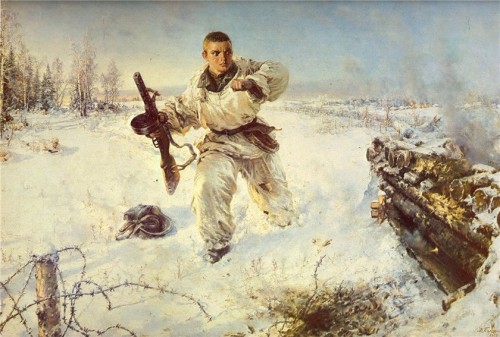 Воевали в зимнюю стужу…
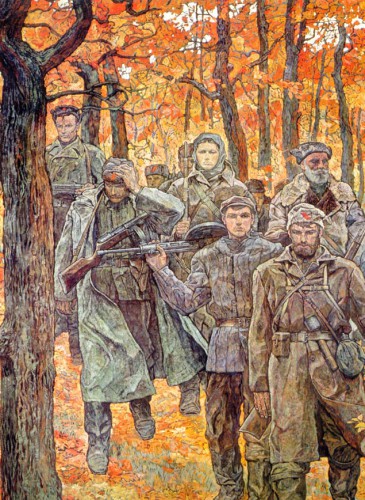 Шли в бой по осенним мокрым дорогам…
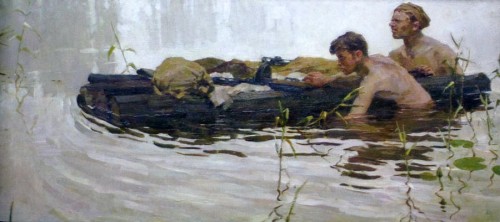 Переправлялись через весенние разлившиеся  реки, чтобы снова и снова бить врага.
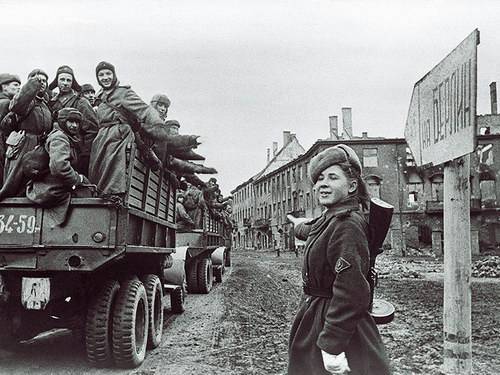 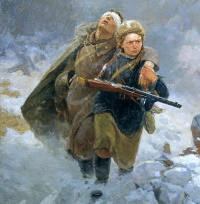 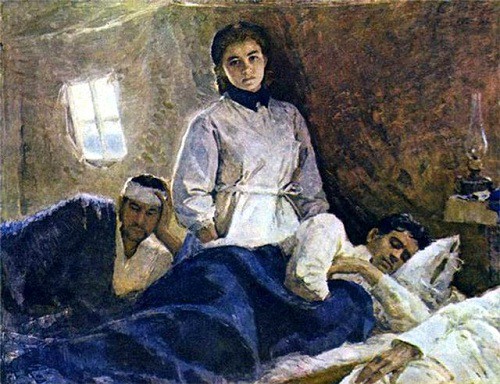 Вместе с мужчинами сражались   женщины.
В далеком тылу, где не было боев, женщины и дети как могли помогали солдатам: надо было выращивать хлеб, шить одежду и обувь для бойцов.
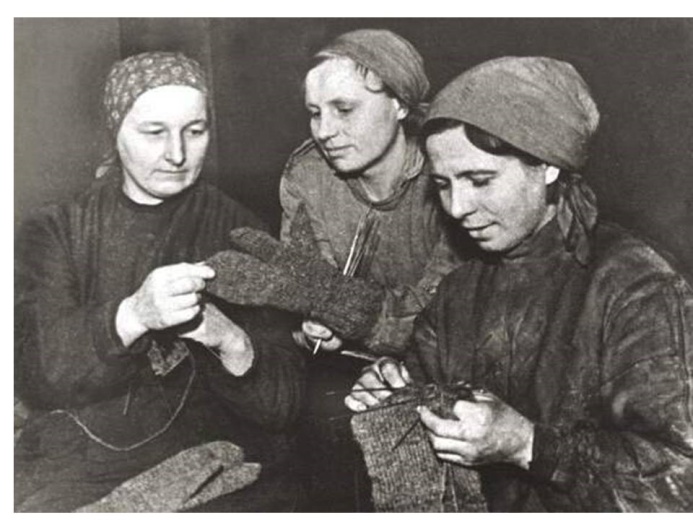 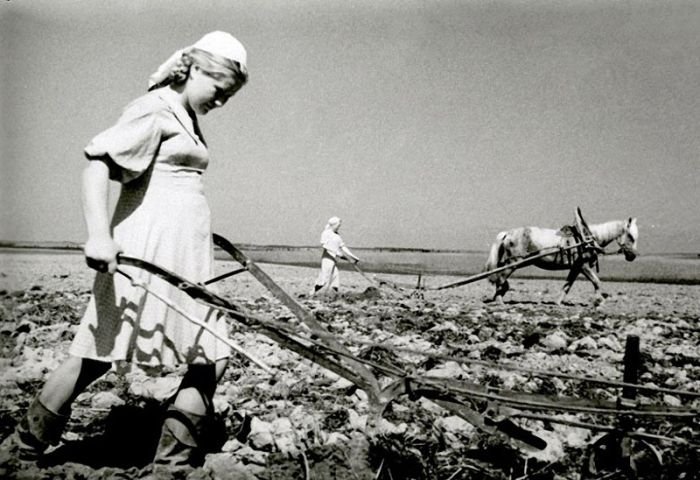 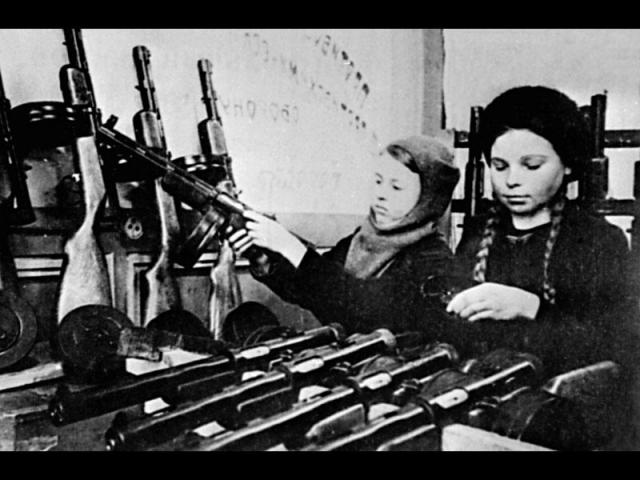 Надо было делать снаряды и патроны, самолеты, танки,  автоматы и пушки  для наших воинов.  Все это делали женщины и совсем юные ребята..  Многим из ребят не хватало роста, чтобы достать до станка, тогда им под ноги подставляли ящик  или скамейку  и  они трудились как взрослые.
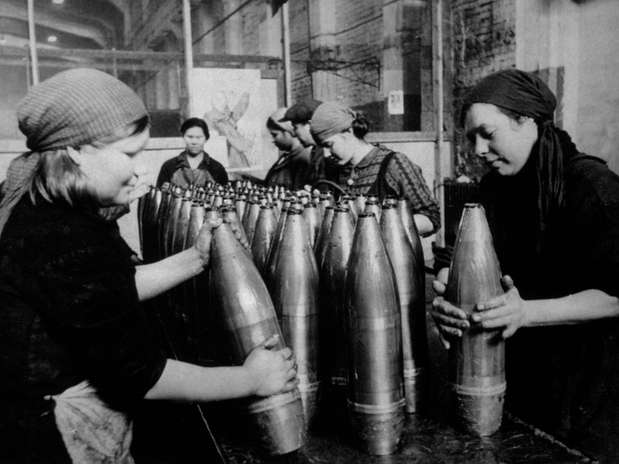 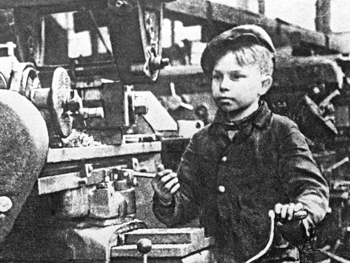 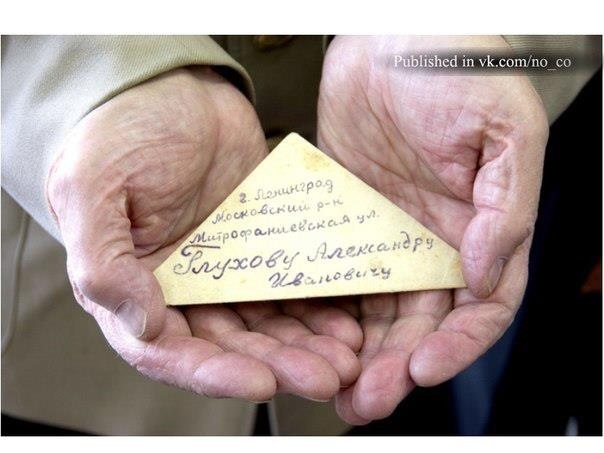 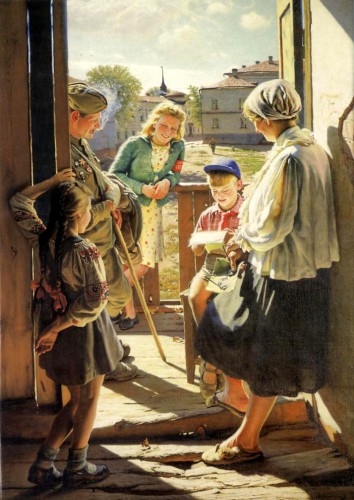 Матери, жены, дети ждали писем  с фронта от своих родных. Вот они – солдатские  письма.
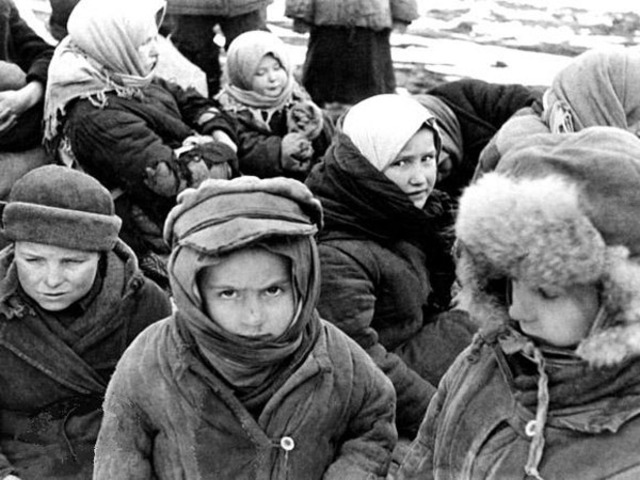 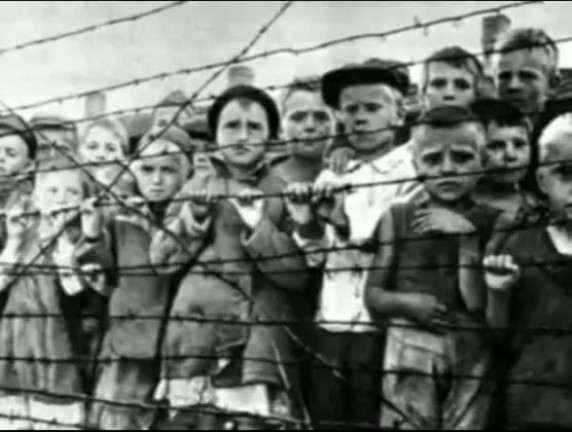 Тяжелее всего приходилось во время войны детям.  Многие из них потеряли родителей, попали в плен к фашистам, голодали,  скитались без дома.
Некоторые мальчишки становились «сынами полков». Их , голодных и несчастных, брали к себе солдаты  и заботились о них до конца войны. Юные воины ходили в разведку, участвовали в боях.
В далеком тылу дети помогали в военных госпиталях: ухаживали за ранеными, писали им домой письма.
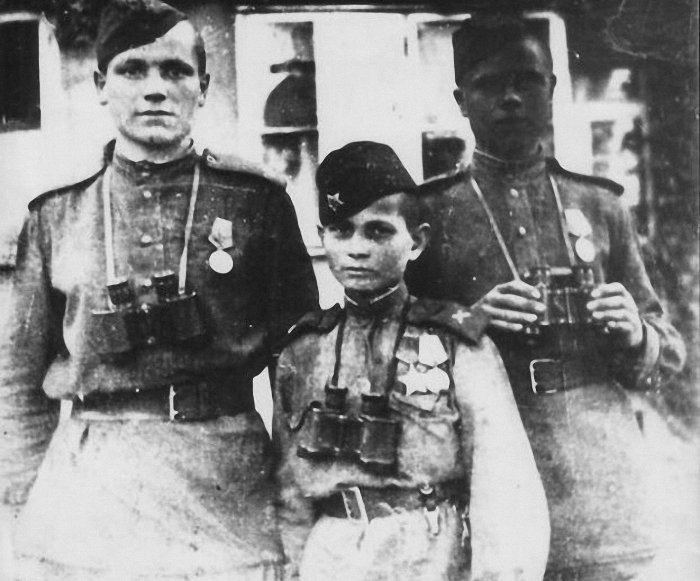 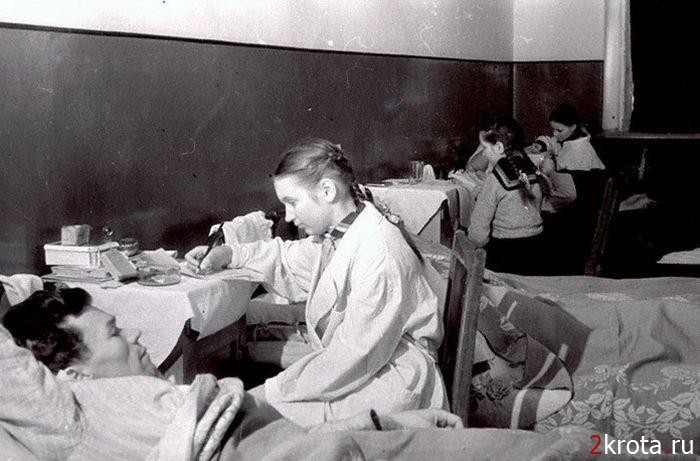 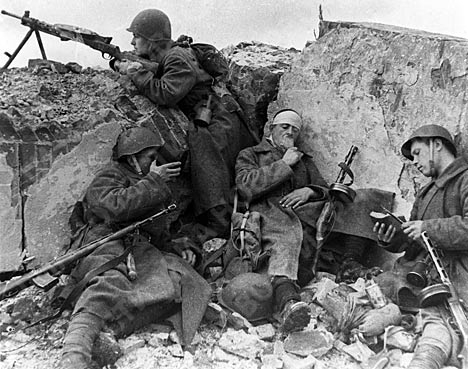 Долгих  4 года длилась Великая Отечественная война. 
За это время погибло очень много  солдат и мирных жителей.
И вот наступил этот долгожданный день – 9 мая 1945 года. 
В этот день закончилась война. Наши войска разгромили фашистов не только на территории нашей Родины, но и  освободили жителей других стран.
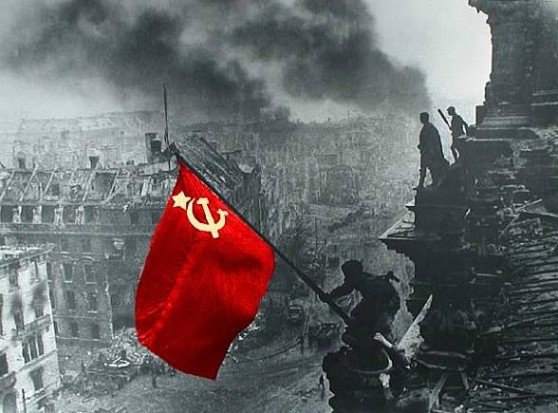 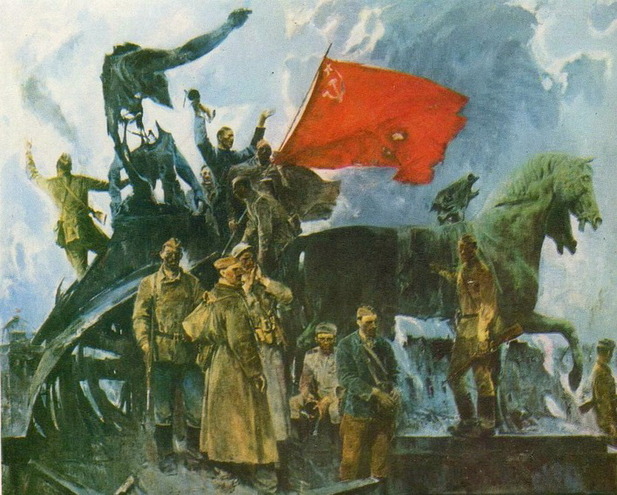 Над самым главным зданием фашистов – Рейхстагом,  наши бойцы подняли красное знамя Победы. Фашисты были побеждены и война закончилась.
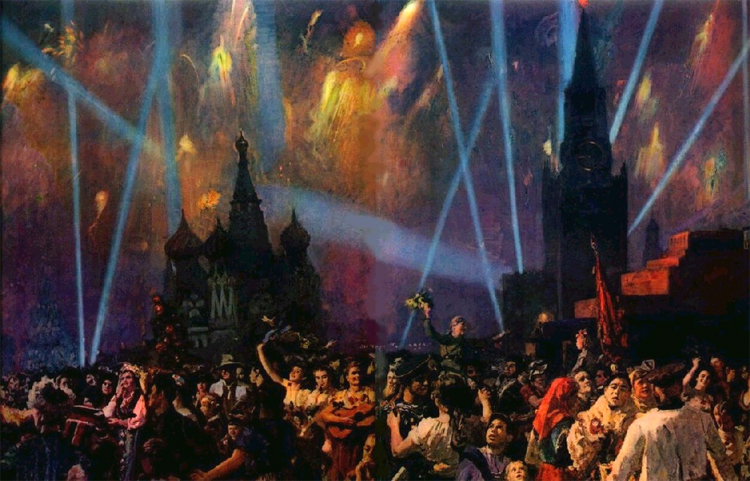 В честь победы   в Великой Отечественной войне на Красной площади в Москве состоялся салют. Люди радовались, поздравляли друг друга с Победой!
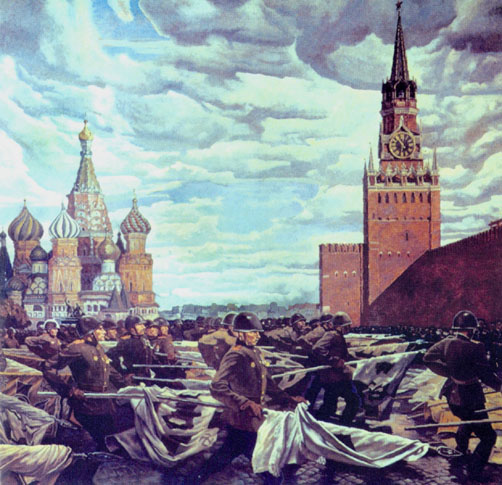 На параде Победы фашистские флаги были брошены на землю.
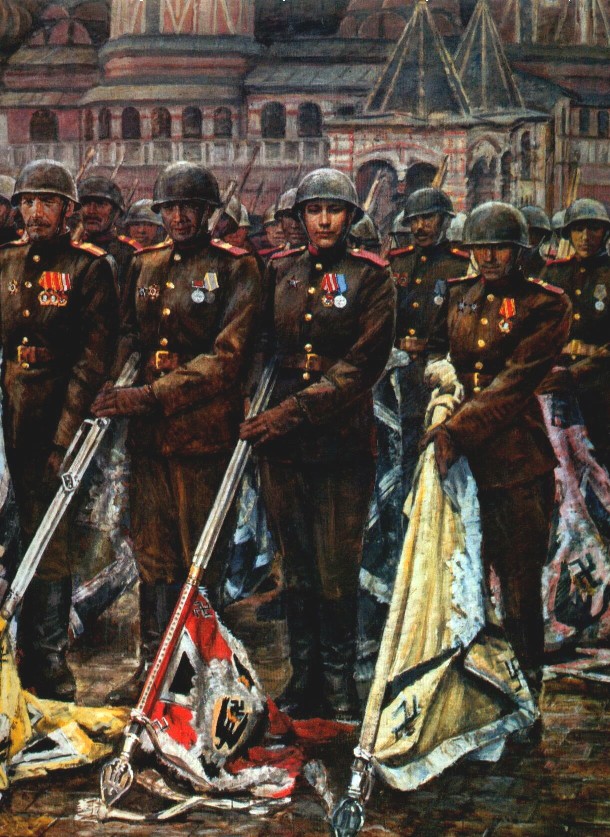 Домой стали возвращаться воины – победители.
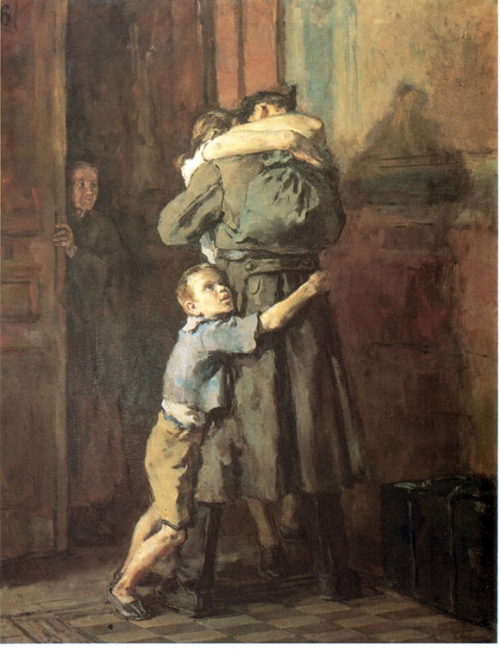 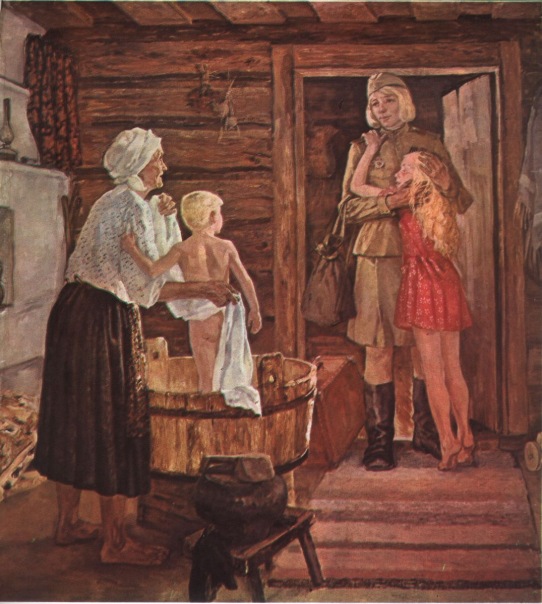 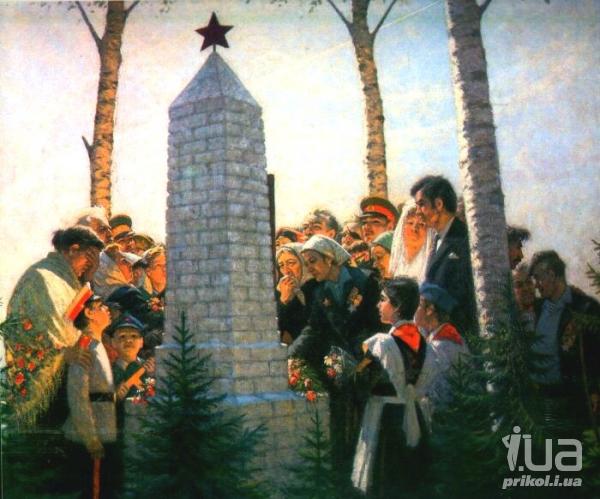 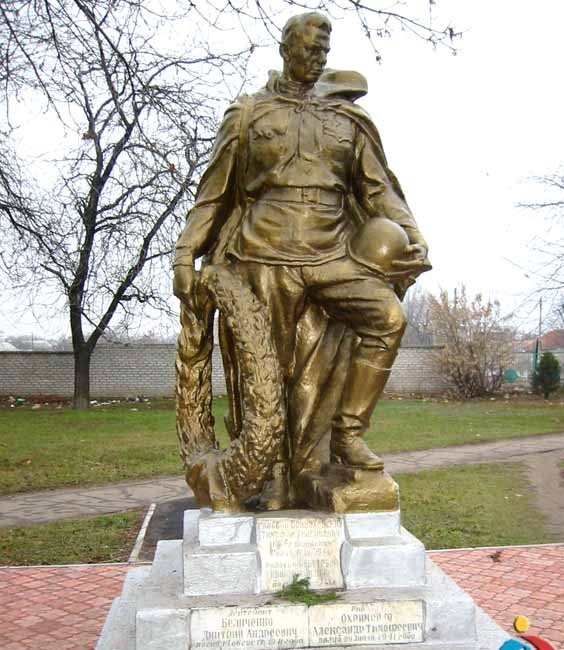 картины о победе
Но не все вернулись домой с войны. Многие солдаты погибли. В России в каждом городе и в каждой деревне есть памятники павшим в Великой  Отечественной войне.
Мы помним и чтим память о тех, кто  погиб, освобождая свою страну. Никто и  никогда не забудет подвиг советских солдат 
в Великую Отечественную войну.
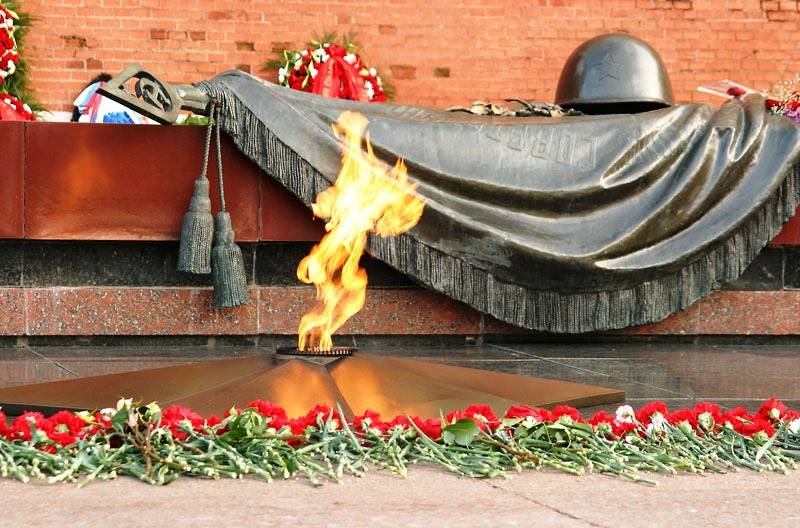 За подвиги на фронте и в тылу героев награждали медалями и орденами..
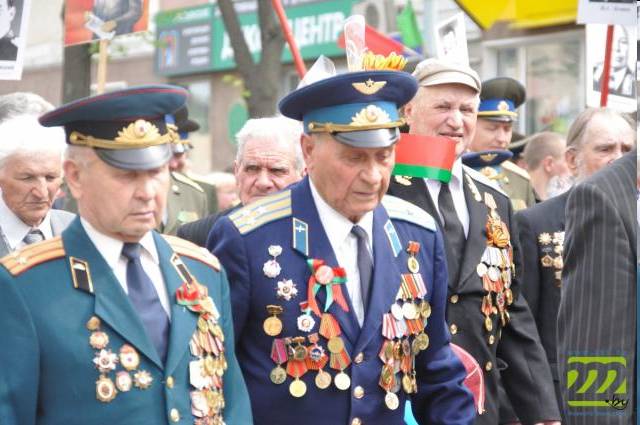 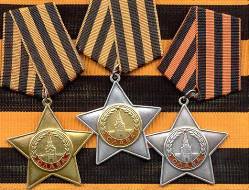 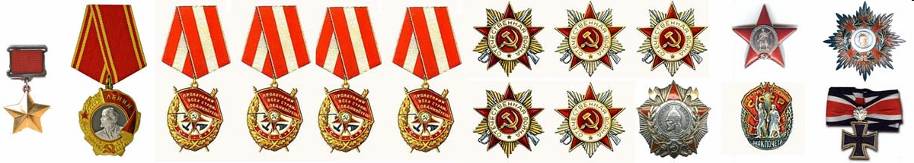 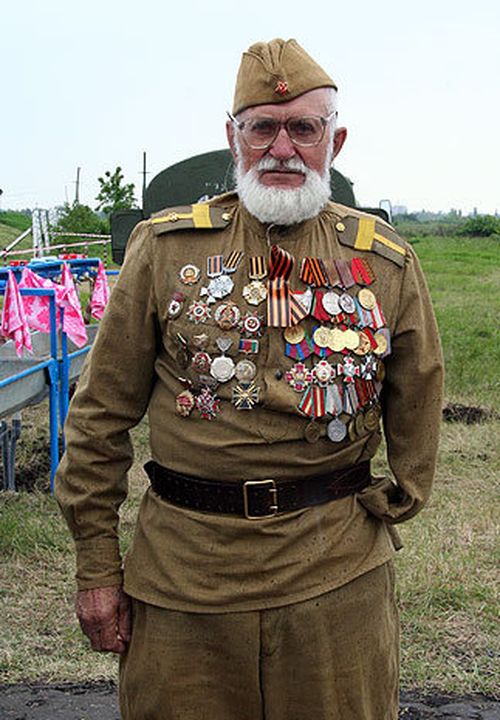 Сейчас люди, защищавшие нашу родину во время Великой Отечественной войны, очень  пожилые, им много лет.  Мы их называем ВЕТЕРАНЫ.
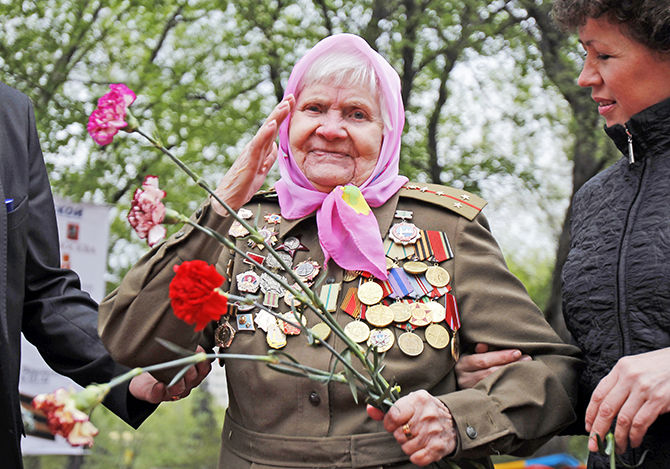 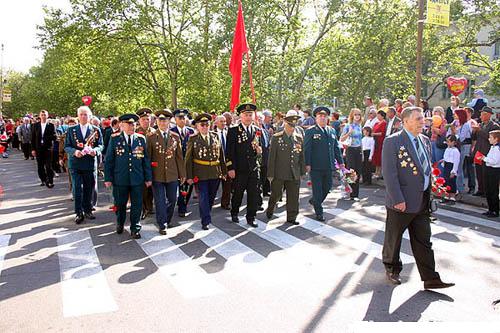 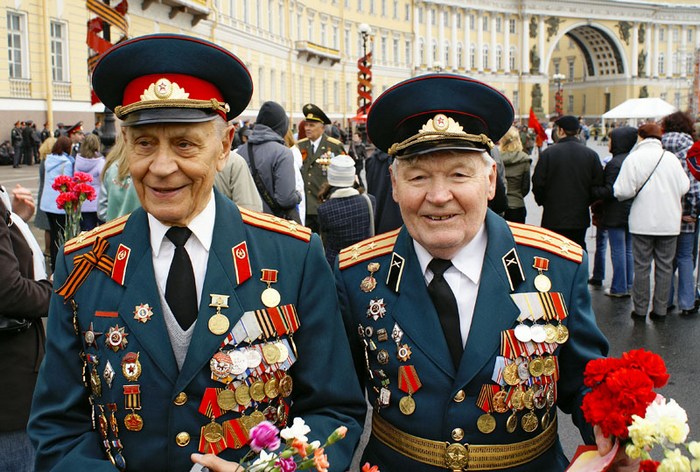 9 мая в день Победы ветераны проходят парадным маршем по улицам наших городов
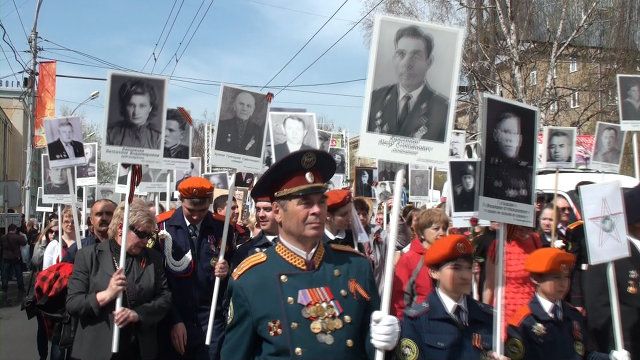 В память о тех, кто погиб, на  параде  идет Бессмертный полк.
 Внуки и правнуки не вернувшихся с войны, несут их фотографии.
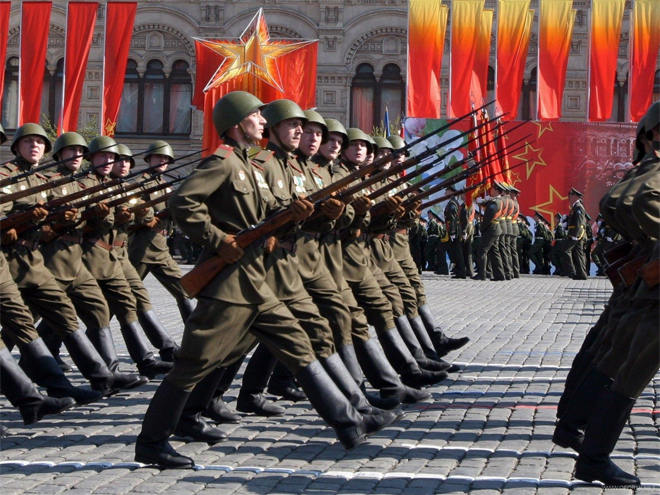 В Москве на Красной площади 9 мая проходит праздничный военный парад.
Каждый год 9 мая в день Победы люди несут цветы к памятникам защитников нашей Родины, к могиле Неизвестного Солдата.
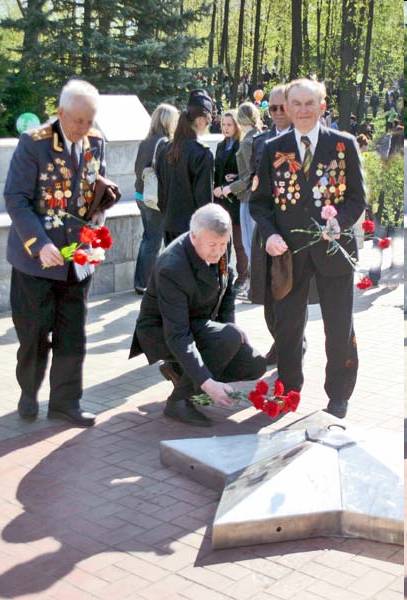 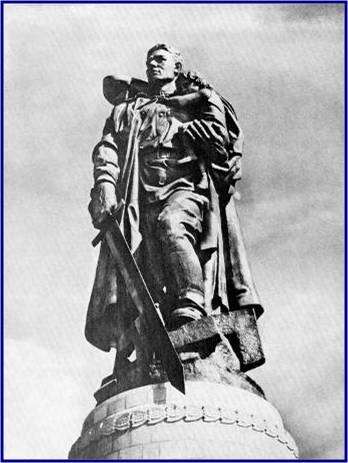 И мы говорим:
 «Никто не забыт и ничто не забыто»
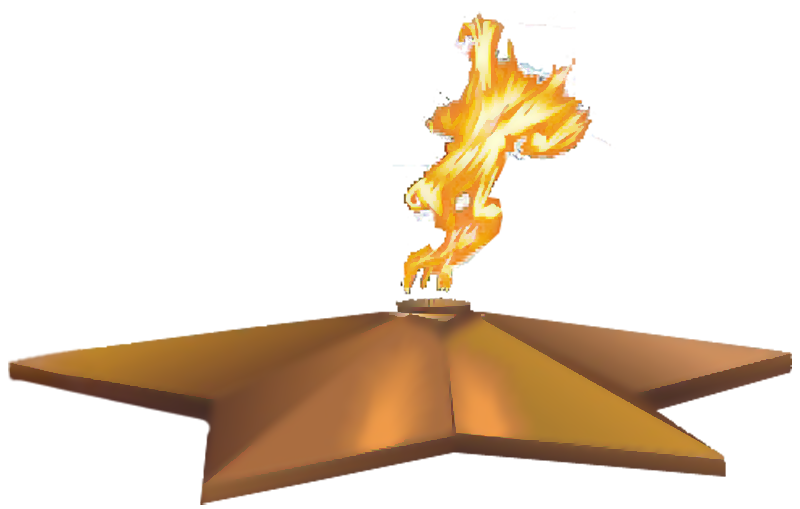 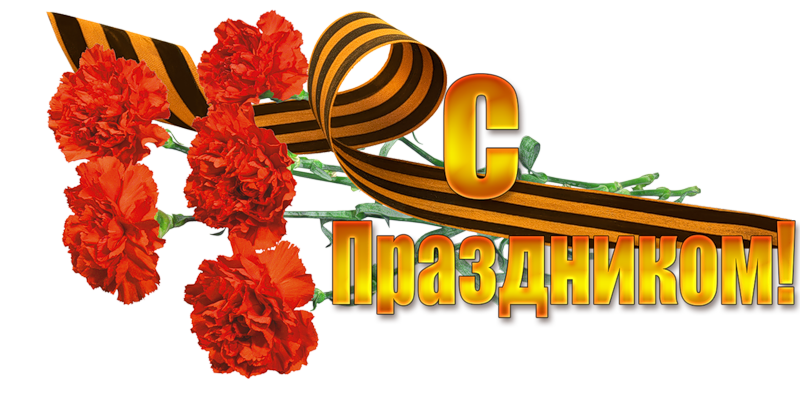